GEEMPA
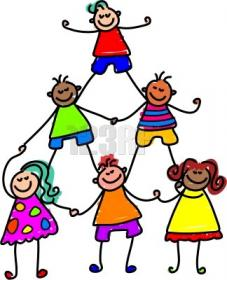 NO SE NACE INTELIGENTE, SE VUELVE INTELIGENTE APRENDIENDO                                                               ESTHER PILLAR GROSSI
LA FUNDACIÓN CONPRENDE ES UNA ONG  QUE APLICA LA METODOLOGÍA:

G  RUPO
E  STUDIO SOBRE
E  DUCACIÓN
M ETODOLOGÍA 
P  ESQUISA (INVESTIGACIÓN)
A  CCIÓN
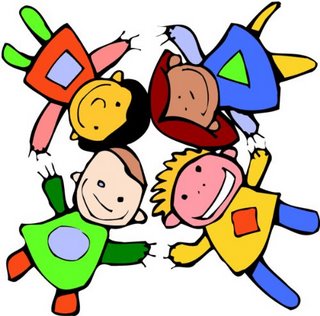 El Geempa es un organismo de carácter privado, con una experiencia de más de 30 años y cuya finalidad es la investigación y estudio para el desarrollo de las ciencias de la educación. Su didáctica de alfabetización fue puesta en práctica por primera vez en 1988 en Brasil y reconocida por la UNESCO en 1997. 

Esther Pillar Grossi es la directora del Grupo de Estudios en Educación e Investigación y Acción

La corporación  “CONPRENDE”  viene implementando  la metodología hace varios años.  En el  2005  se implementó como pilotaje  en Colombia,  en convenio con el MEN, arrojando buenos resultados, lo que ameritó su extensión a otros  departamentos del país.
BASES TEÓRICAS
La didáctica geempiana se apoya en el posconstructivismo, que nació del constructivismo de Piaget, Vygotski, Wallon y Paulo Freire, gracias a las contribuciones de Vergnaud y Sara Pain. Se distingue principalmente de las otras didácticas porque persigue la lógica de los procesos de aprendizaje del alumno y no la lógica de los contenidos que serán enseñados. A partir de la caracterización de las hipótesis enunciadas por los alumnos en proceso de alfabetización, el docente desarrollará una didáctica única, basada en la experiencia y formas de interacción social de cada grupo.
La experiencia en Colombia se ha desarrollado   con estudiantes que presentan discapacidad, especialmente el síndrome de Down, lo que  fortalece la idea que la inteligencia se construye y que es por medio de la plasticidad  que tiene el cerebro que se pueden generar procesos que nunca se habían pensado en personas que se creía que  no lo podían lograr, plasticidad que solo se desarrolla cuando se realiza una buena estimulación por medio de unas adecuadas provocaciones  (acciones) que inviten a pensar.
Los niños con necesidades educativas  deben estar  en las aulas de clase de las maestras preparadas para  la aplicación de la metodología. Es de resaltar que  en cada grupo  deben  asistir entre 2 o 3 niños con necesidades educativas y sugerir que asistan con  un acompañante.

El Estado reglamentó mediante el Decreto 366 del 9 de febrero de 2009, la organización del servicio de apoyo didáctico para la atención de los estudiantes con discapacidad y con capacidades o con talentos excepcionales en el marco de la educación inclusiva.
GEEMPA
La metodología  está sustentada en  cuatro
postulados pos-constructivistas:

1. Todos  pueden aprender
2. Somos seres genéticamente sociales
3. Enseñar es organizar provocaciones
4. Aprender es formular hipótesis
¿Qué  se pretende con la implementación de GEEMPA?
    
Alfabetizar  a los niños con necesidades educativas  que lleguen a la institución y en general a los estudiantes de grado primero.

¿Qué significa alfabetizar ?
Leer un texto sencillo y comprenderlo.
Producir un texto sencillo
-  Leer un  texto sencillo y escribirlo. 

:La familia  y la escuela tienen funciones específicas
El maestro enseña y alfabetiza.
La familia  enseña  las normas de comportamiento  y valores a los niños.
CICLO DE LA ACTIVIDAD  DOCENTE según geempa
PROFESIONALIZACIÓN
FORMACIÓN PERMANENTE
ACTITUD
DESEO
EXPECTATIVAS
CAMBIO DE PARADIGMAS
IMPLEMENTACIÓN CORRECTA DE LA DIDÁCTICA FLEXIBLE

ORGANIZACIÓN DE PROVOCACIONES
ELABORACION DE MATERIALES
DISPOSICIÓN DIFERENTE DEL AULA
TRABAJO LÚDICO

CON LO ANTERIOR SE LOGRA:
SUPERAR OBSTÁCULOS
MEJORAR ESTRATEGIAS
DESARROLLAR CREATIVIDAD
ALCANZAR METAS A CORTO PLAZO
RESULTADOS CLASE ENTREVISTA
1
2
3
4
5
6
7
8
9
10
11
12
13
14
15
16
17
18
19
20
ESCALERAS DE LA PSICOGÉNESIS
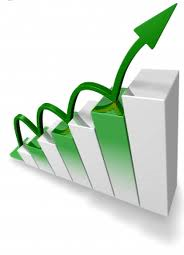 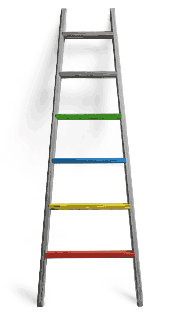 ESCALERA GRÁFICA
PRIMERAS MANIFESTACIONES GRÁFICAS DEL NIÑO
INTENCIÓN DE DIBUJAR Y NOMINAR
ESCALERA DE LECTURA Y ESCRITURA
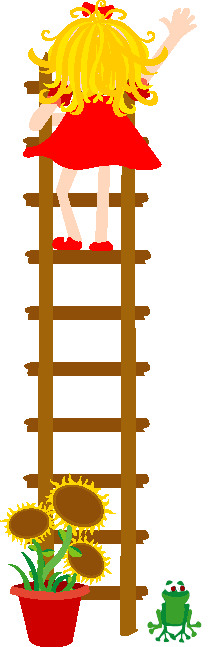 SUGERENCIAS GRADO PRE-ESCOLAR
Transitar la escalera gráfica.
Desarrollar en l@s niñ@s producción oral y gráfica.
Trabajar motricidad fina y gruesa a través de expresiones artísticas.
Fortalecer la memoria gráfica y textual. 
Realizar vocalización silábica del contexto semántico que se trabaje. 
Crear independencia.
Evaluar solo su producción en el aula.
ACTIVIDADES RIGUROSAS
Clase entrevista
Presentación de escaleras a los estudiantes
Entrega de escarapelas
Visualización de las escarapelas
Entrega de votos y votaciones
Conformación de grupos de aula
Contrato didáctico
Tableros de aula
Mapa de aula
Contexto semántico, glosario y baraja
Juegos básicos
Abecedarios de pared
Cuadernos
Organización de grupos según la psicogénesis
Conformación de grupos de estudio de docentes
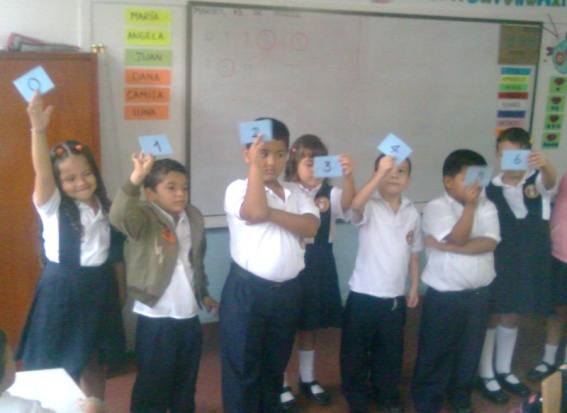 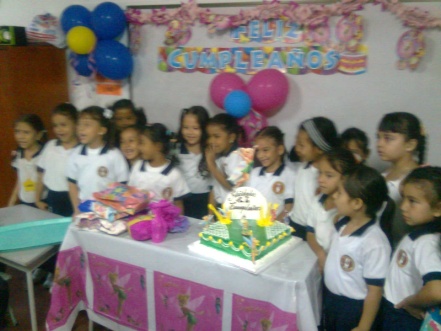 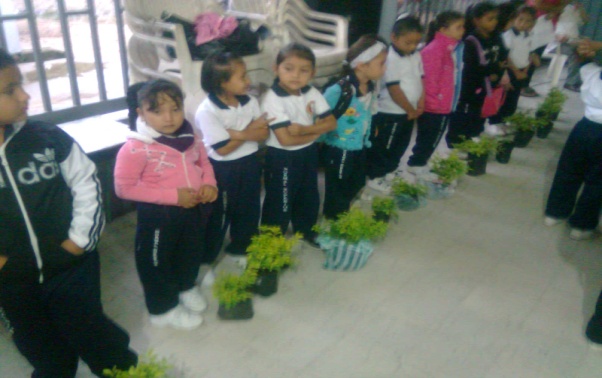 Clase entrevista, EN QUE CONSISTE?
Escritura del propio nombre
Lectura del propio nombre
Escritura de cuatro palabras y una frase
Lectura de un texto
Lectura de las cuatro palabras y la frase
Escritura de un texto
Escritura de letras
Nombre de las letras conocidas
Asociación letra – sonido
Unidades lingüísticas
JUEGOS HABITUALES Y MERIENDA PEDAGÓGICA
SON ACTIVIDADES LÚDICAS FUNDAMENTALES ORGANIZADAS CON UN PROPÓSITO DEFINIDO Y  DESARROLLADAS GENERALMENTE  AL  INICIAR  LOS PROCESOS DIARIOS DE APRENDIZAJE. EJ:
BARAJAS (MICO,LINCE, CONCÉNTRESE …)
LOTERIAS (NOMBRE, LETRAS, SÍLABAS, PALABRAS)
LAS MERIENDA PEDAGÓGICA COMO UNA ACTIVIDAD IMPORTANTE PARA FORTALECER LA UNIDAD DE GRUPO Y EL TRABAJO EN EQUIPO.
EL VERITEK ES UTILIZADO COMO ESTRATEGIA DE EVALUACIÓN
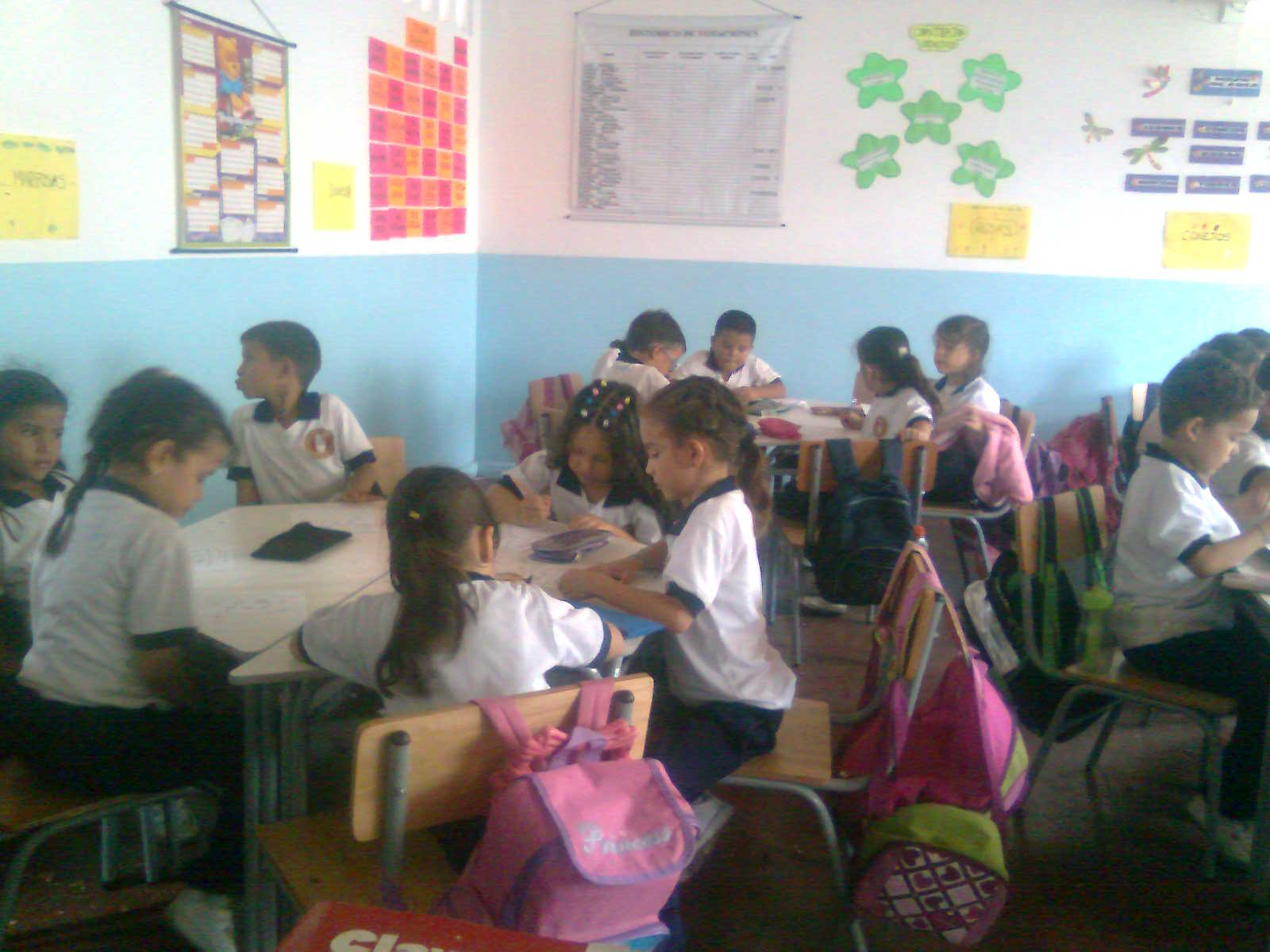 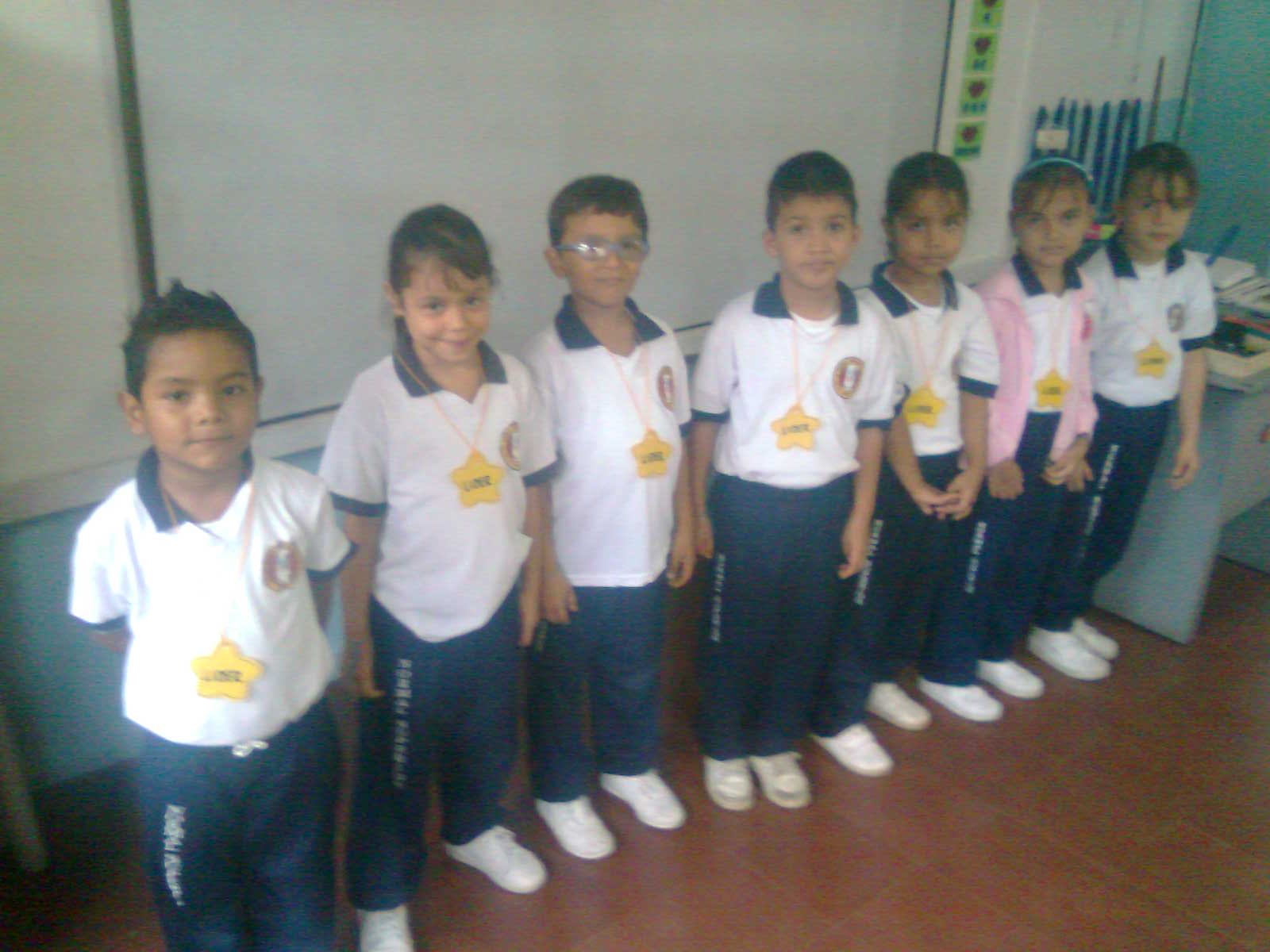 ESCALERA DE LA PSICOGÉNESIS
CONTRATO DIDÁCTICO
ELECCIÓN DE LIDERES
ELABORACIÓN DE TABLEROS DE AULA
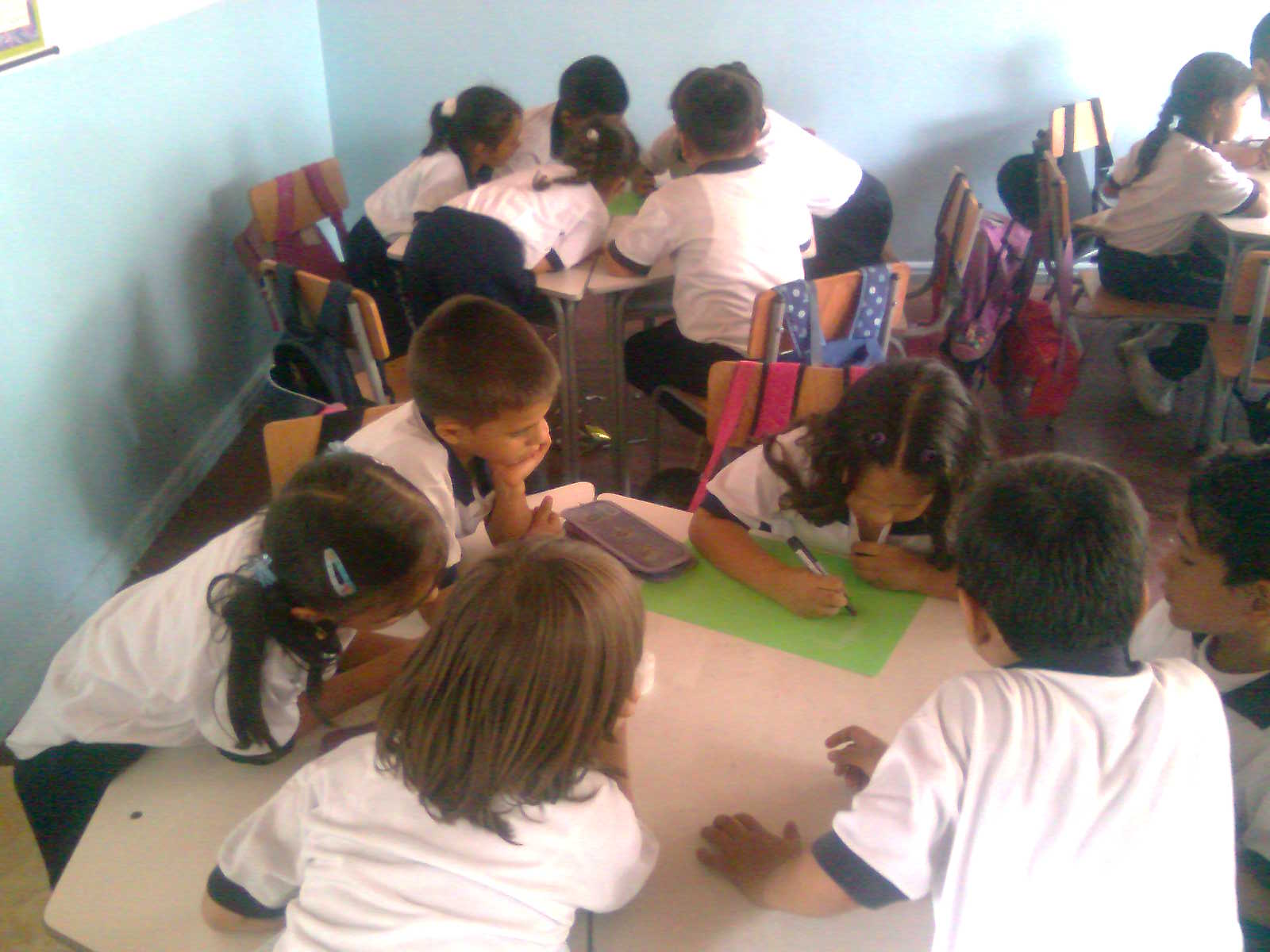 MAPA DE AULA
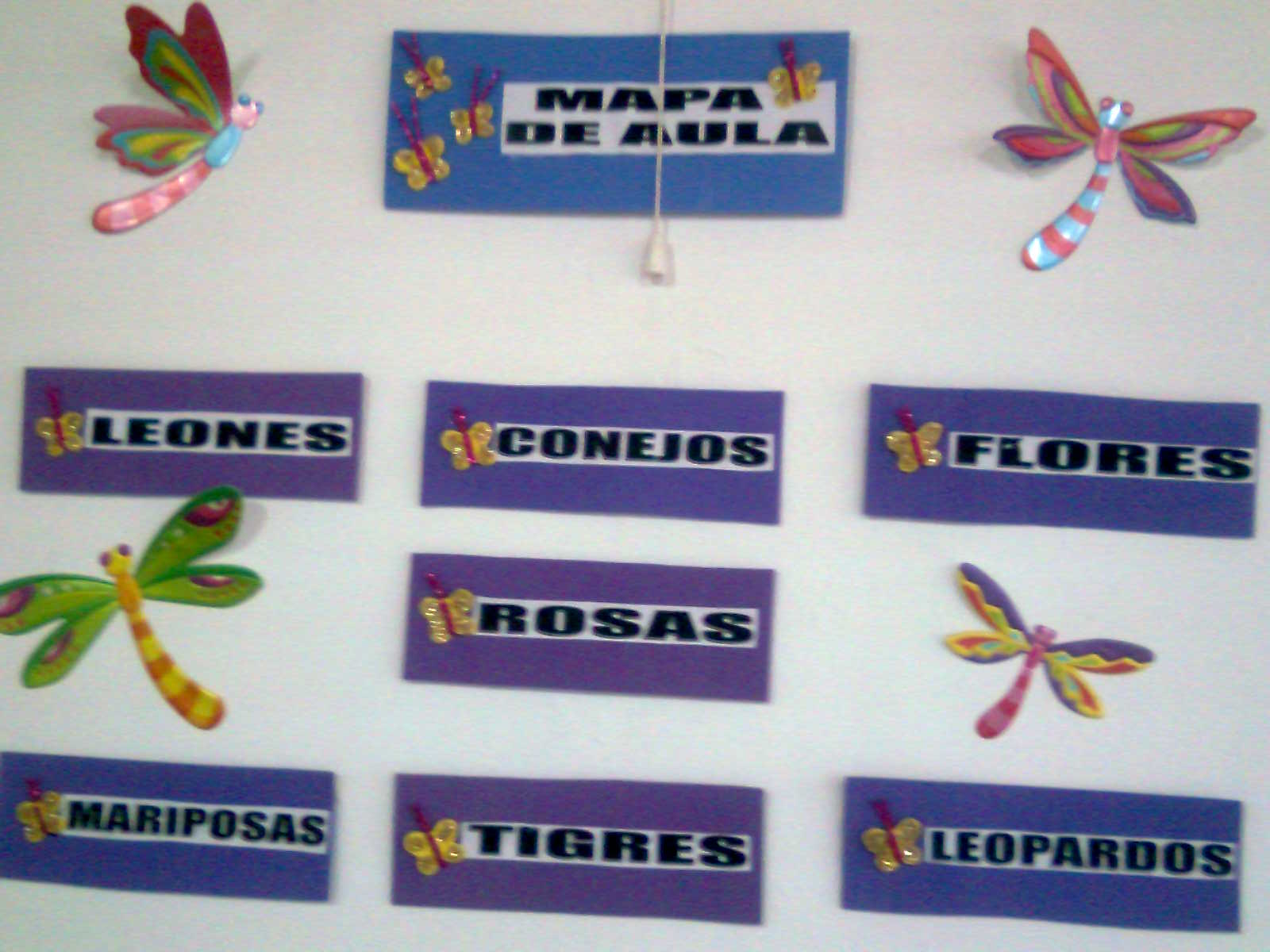 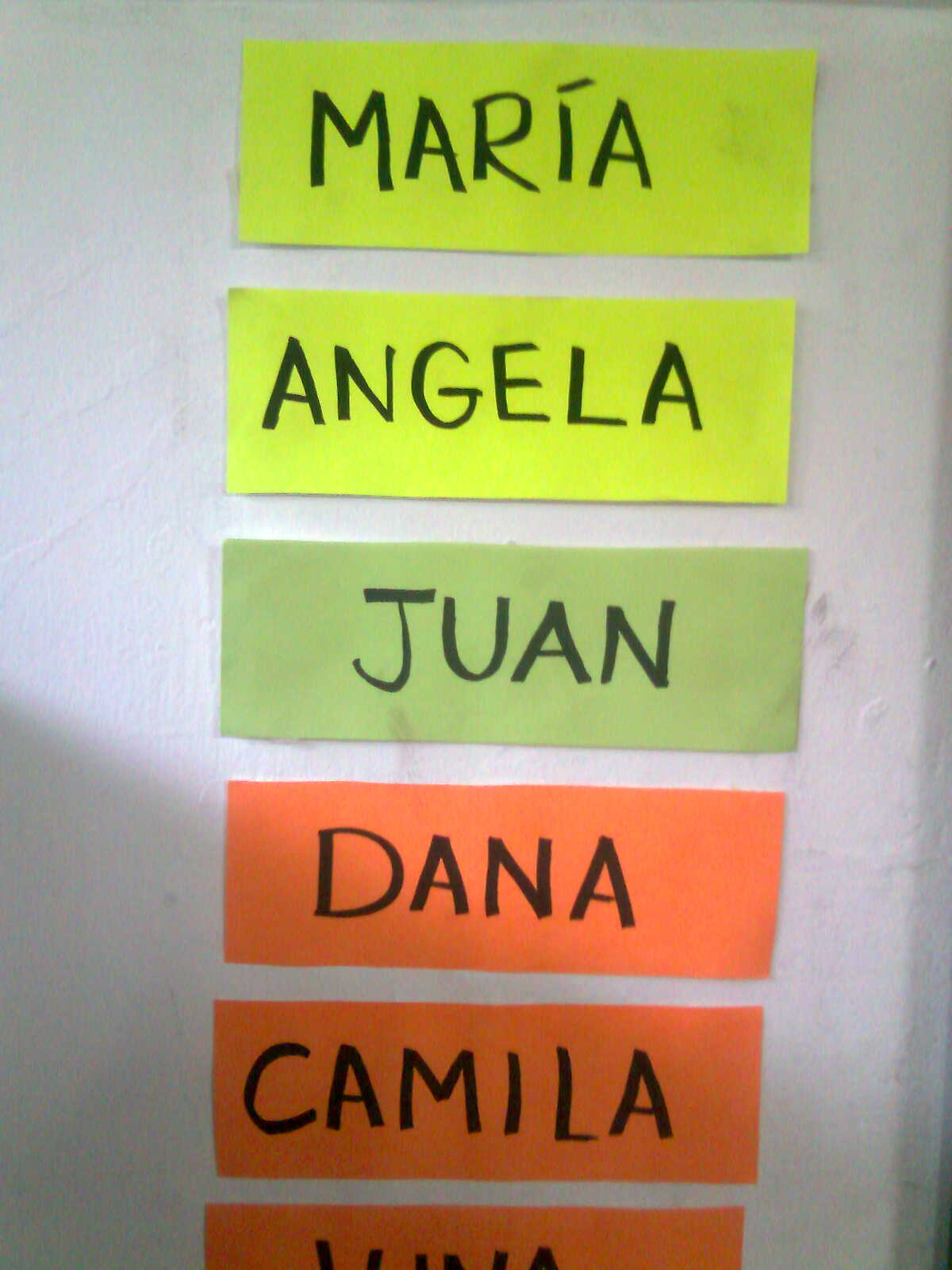 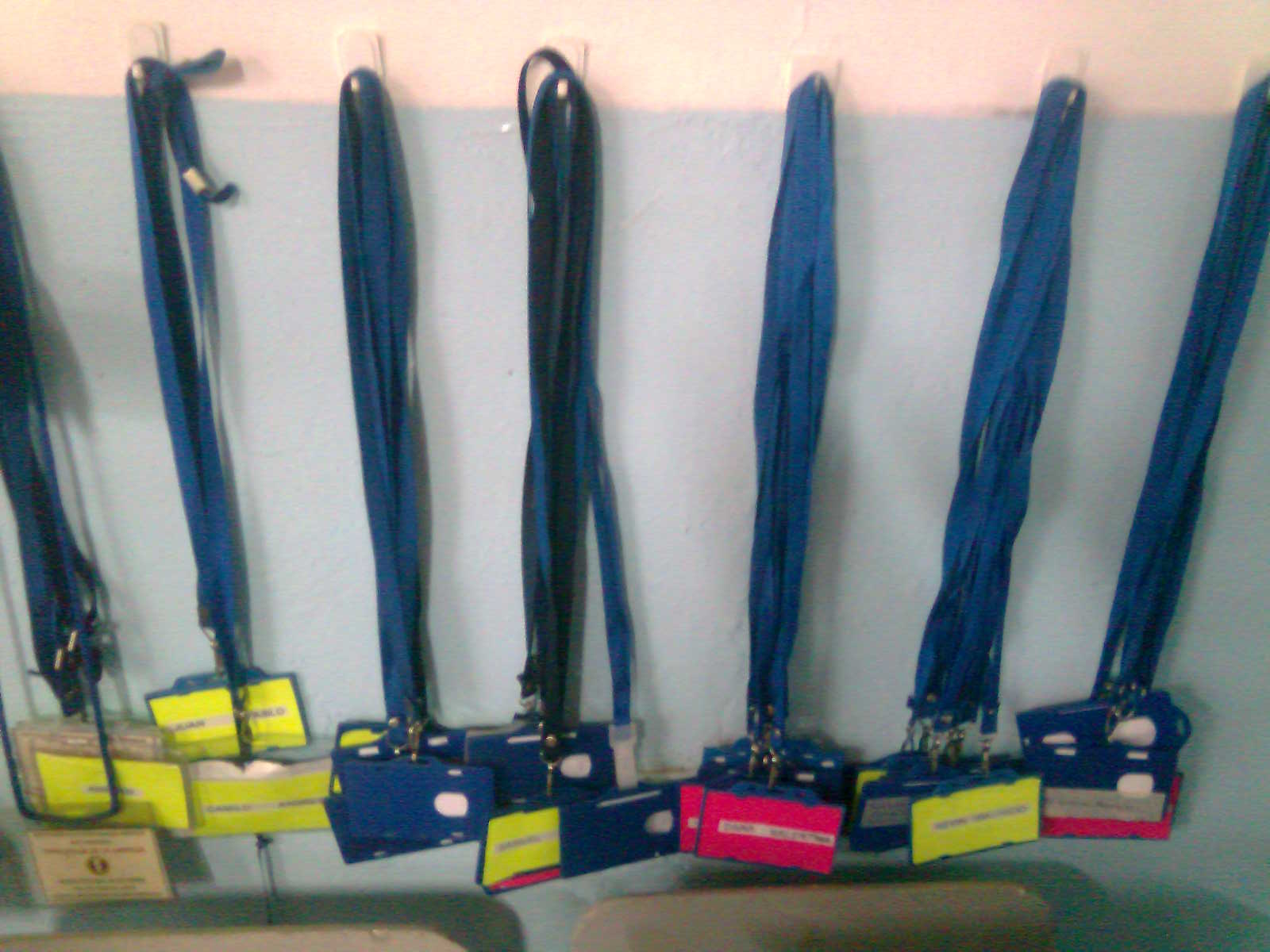 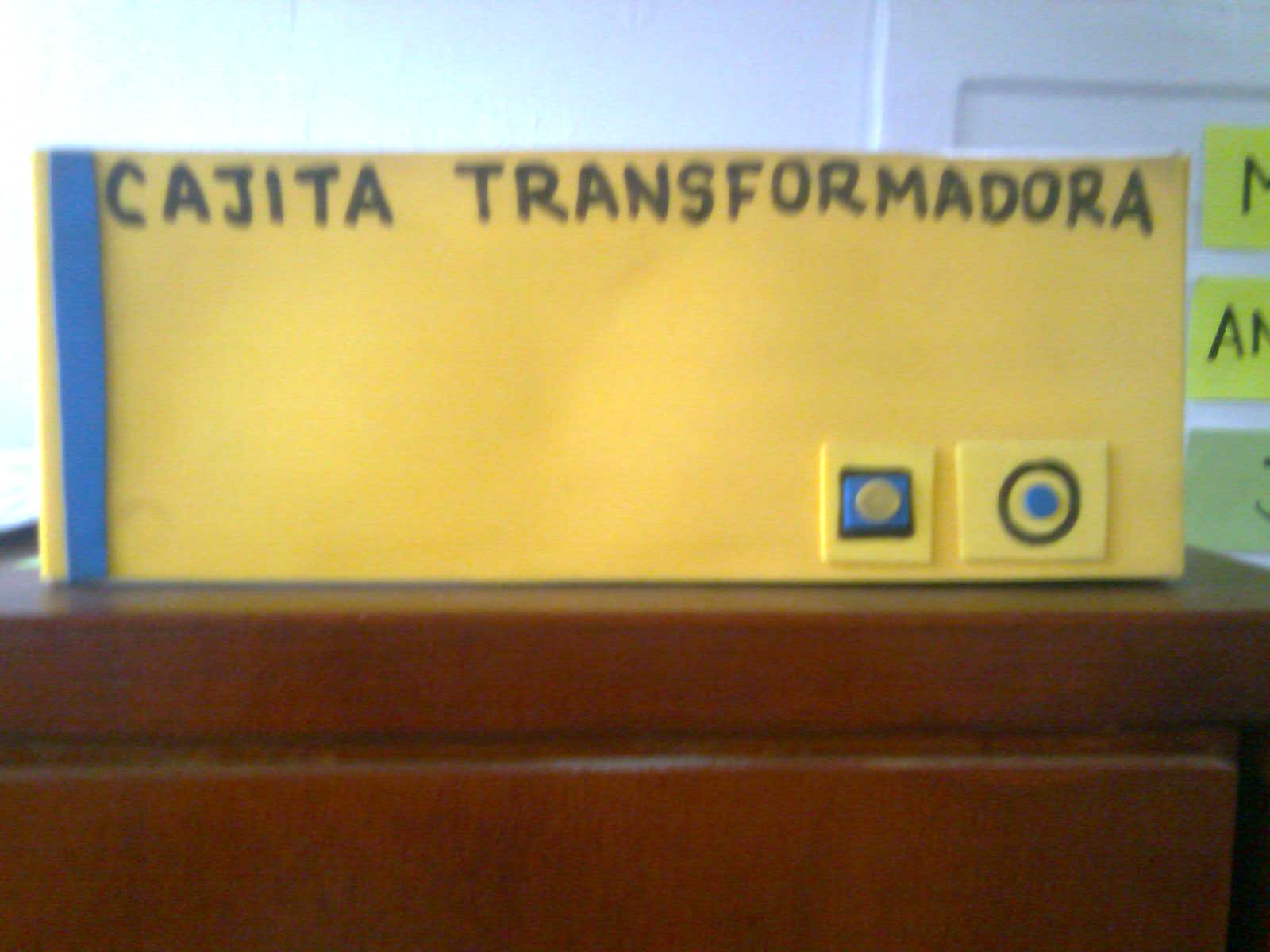 AULA
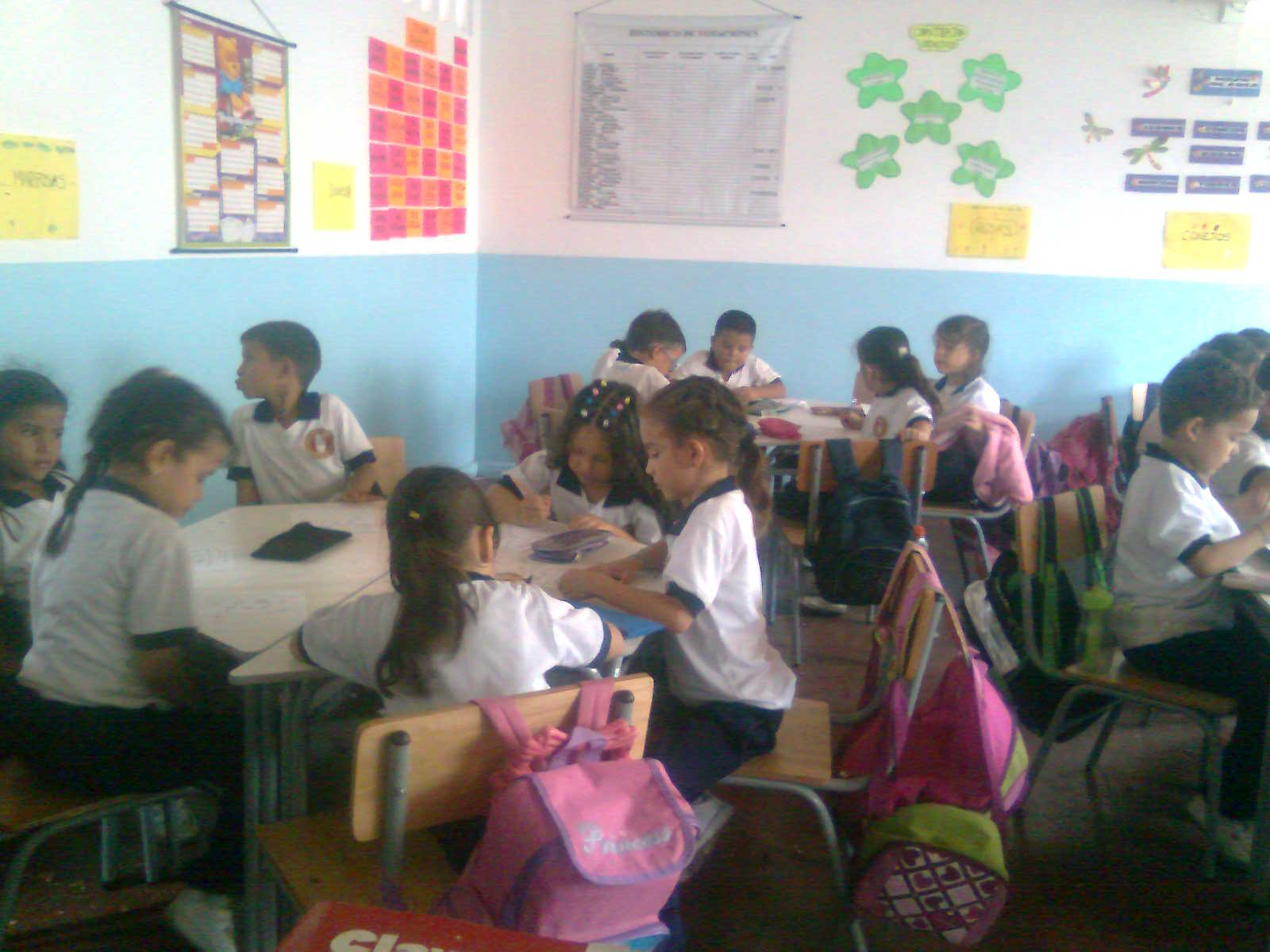 PROYECTO ”Nadie recoge lo de nadie”
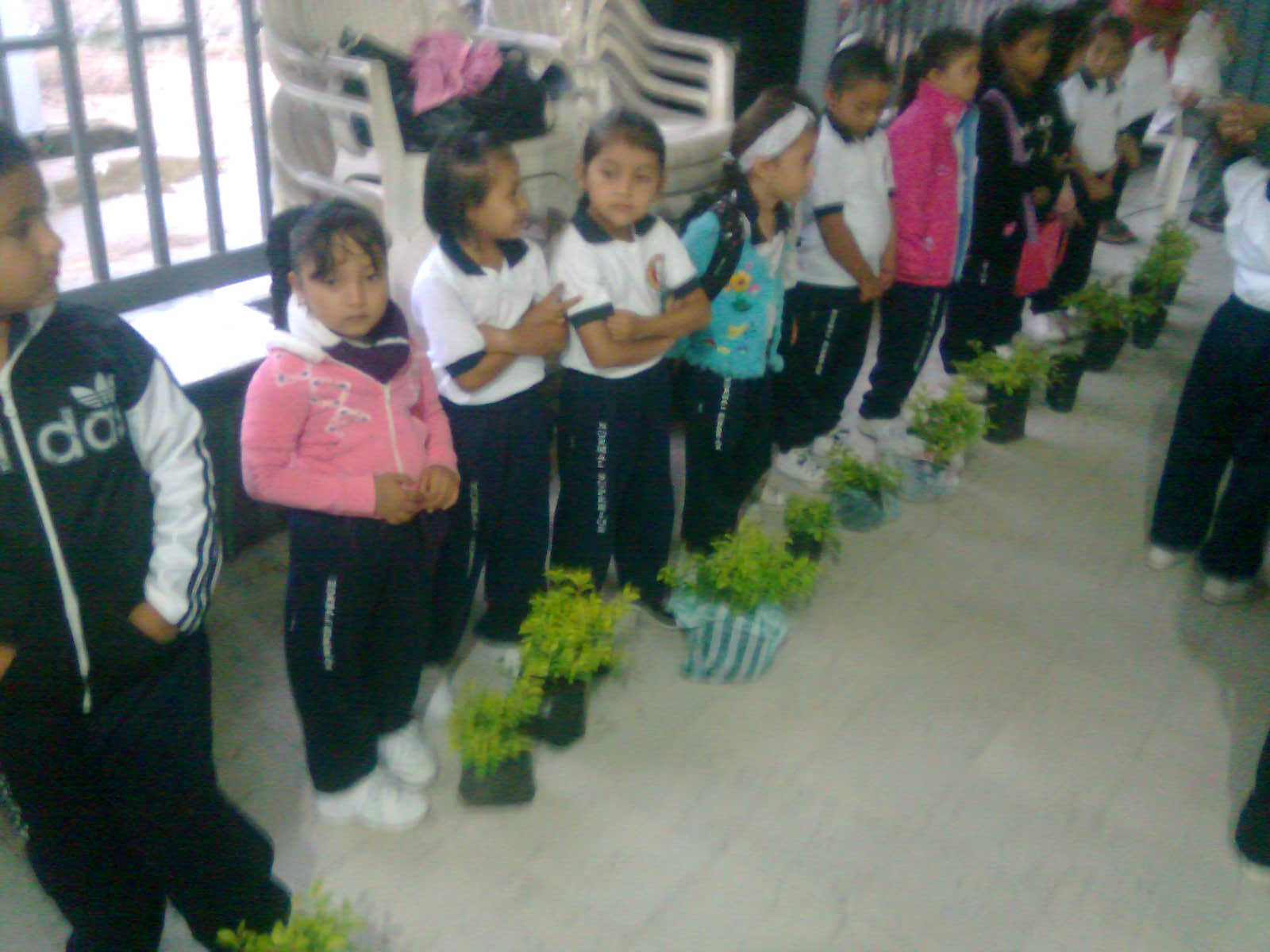 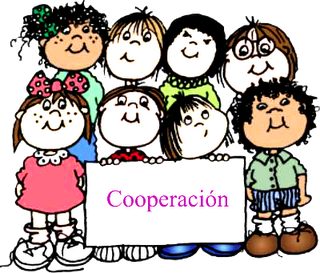 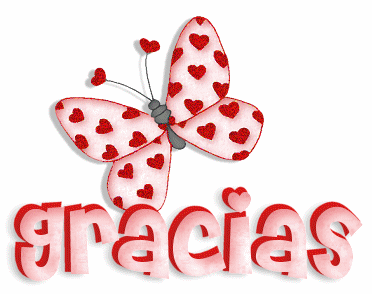 Ruby Esmeralda Rojas F.
                                  Lucinda Cabrera Bravo